Jean-Luc Hanh
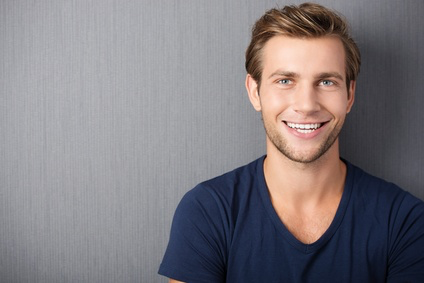 PROFILO
Lorem ipsum dolor sit amet, consectetur adipiscing elit. Morbi tristique sapien nec nulla rutrum imperdiet. Nullam faucibus augue id velit luctus maximus. Interdum et malesuada fames ac ante ipsum primis in faucibus. Etiam bibendum, ante nec luctus posuere, odio enim semper tortor.
TITOLO DELLA POSIZIONE
CONTATTI
ESPERIENZA
000 111 333
name@mail.com
12 Street Name
Roma
HOBBY
Lettura
Nuove Tecnologie 
Sport
Yoga
Viaggi
COMPETENZE
Inglese
Francese
Microsoft Office
Google AdWords
Creatività
Bing Ads
FORMAZIONE